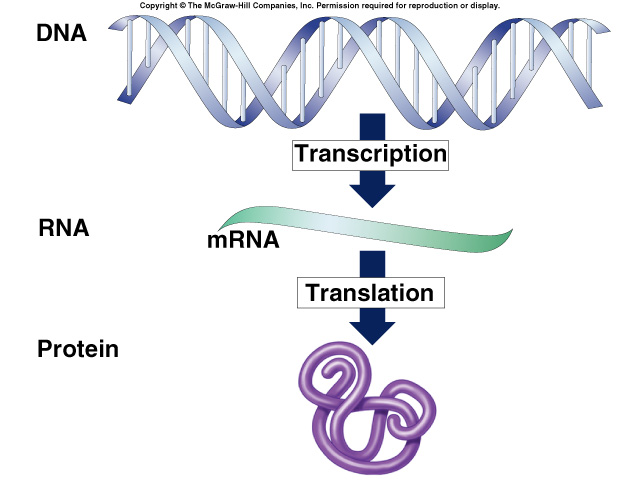 Part 3: Translation
fromnucleotide language toamino acid language
TACGCACATTTACGTACG
DNA
AUGCGUGUAAAUGCAUGC
mRNA
MetArgValAsnAlaCys
protein
?
How does mRNA code for proteins?
4
ATCG
4
AUCG
20
How can you code for 20 amino acids with only 4 nucleotide bases (A,U,G,C)?
TACGCACATTTACGTACG
DNA
AUGCGUGUAAAUGCAUGC
mRNA
AUGCGUGUAAAUGCAUGC
mRNA
codon
MetArgValAsnAlaCys
protein
?
mRNA codes for proteins in triplets
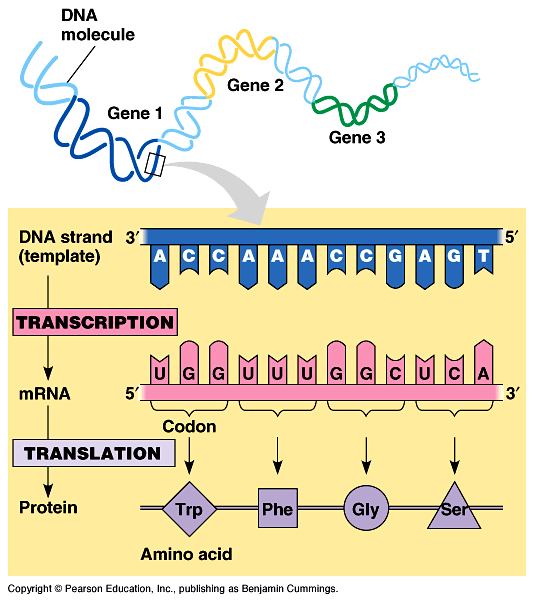 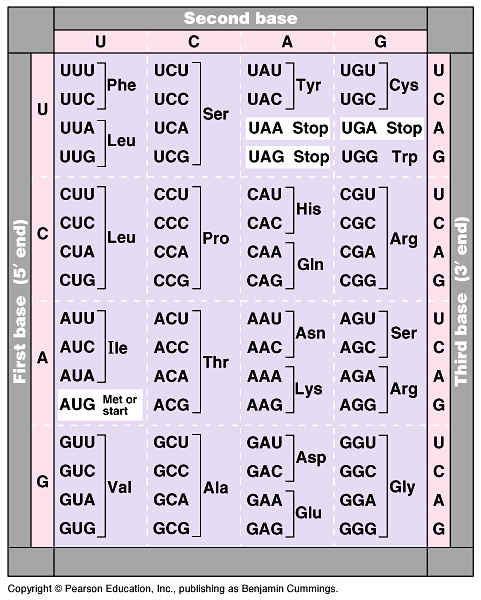 The code
Code for ALL life!
strongest support for a common origin for all life
Code is redundant
several codons for each amino acid
Start codon
AUG
methionine
Stop codons
UGA, UAA, UAG
[Speaker Notes: Strong evidence for a single origin in evolutionary theory.]
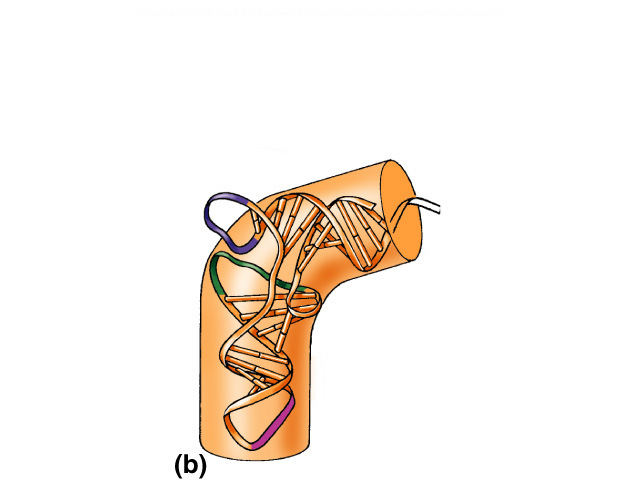 Transfer RNA structure
“Clover leaf” structure
anticodon on “clover leaf” end
amino acid attached on 3 end
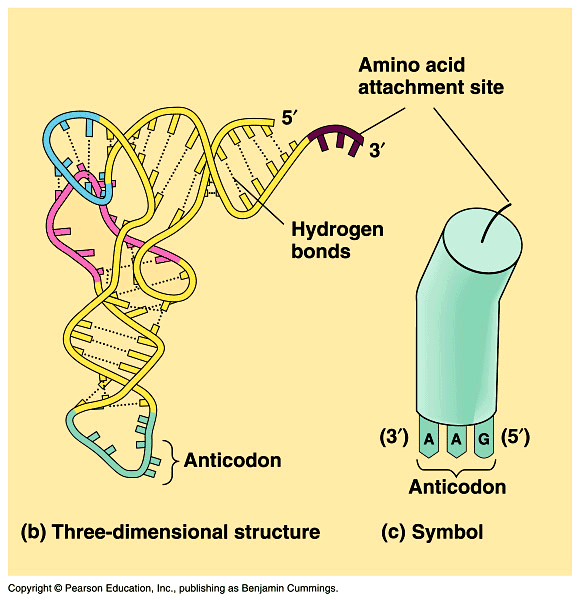 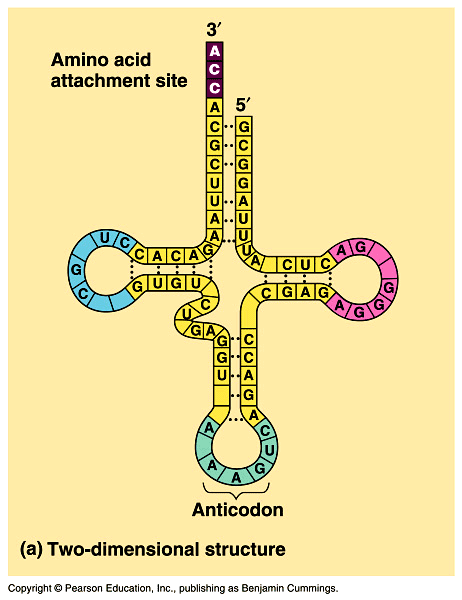 GCA
UAC
CAU
Met
Arg
Val
How are the codons matched to amino acids?
3
5
TACGCACATTTACGTACG
DNA
5
3
AUGCGUGUAAAUGCAUGC
mRNA
codon
3
5
tRNA
anti-codon
aminoacid
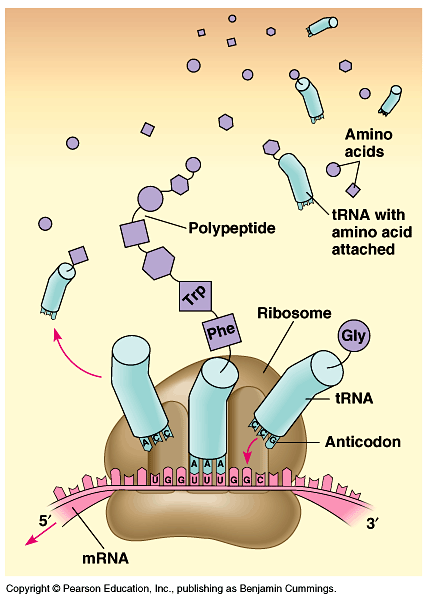 3
2
1
Building a polypeptide
Initiation
Start codon on mRNA, tRNA (Met)
Elongation
adding amino acids based on codon sequence
Termination
end codon
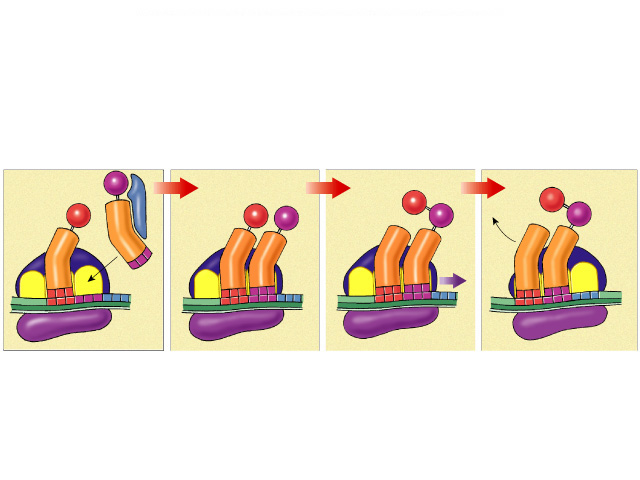 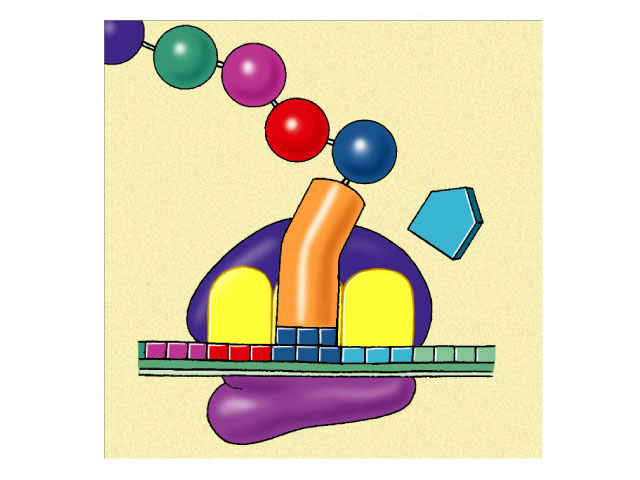 release
factor
Leu
Val
Ser
Met
Met
Ala
Leu
Met
Met
Leu
Leu
Trp
tRNA
C
A
G
C
G
A
C
C
C
A
A
G
A
G
C
U
A
C
C
A
U
A
U
U
A
U
G
A
A
5'
5'
A
A
5'
C
U
U
5'
A
A
G
G
A
G
U
U
G
U
C
U
U
U
G
C
A
C
U
3'
G
G
U
A
A
U
A
A
C
C
mRNA
3'
3'
3'
U
G
G
U
A
A
3'
E
P
A
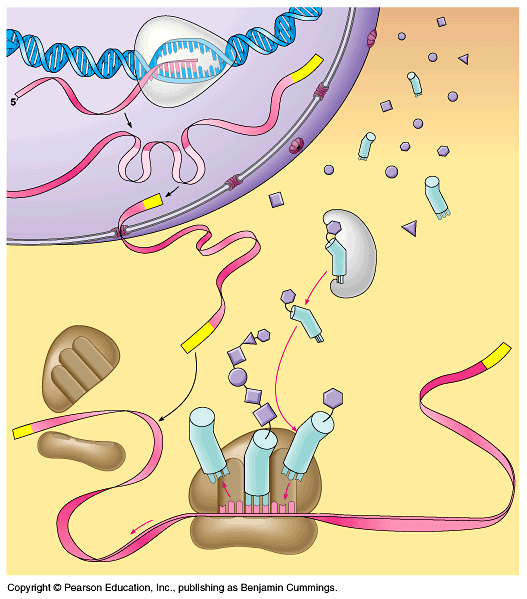 DNA
RNA polymerase
Can you tell the story?
Transcription
mRNA
polypeptide
3'
aminoacid
5'
tRNA
Translation
ribosome